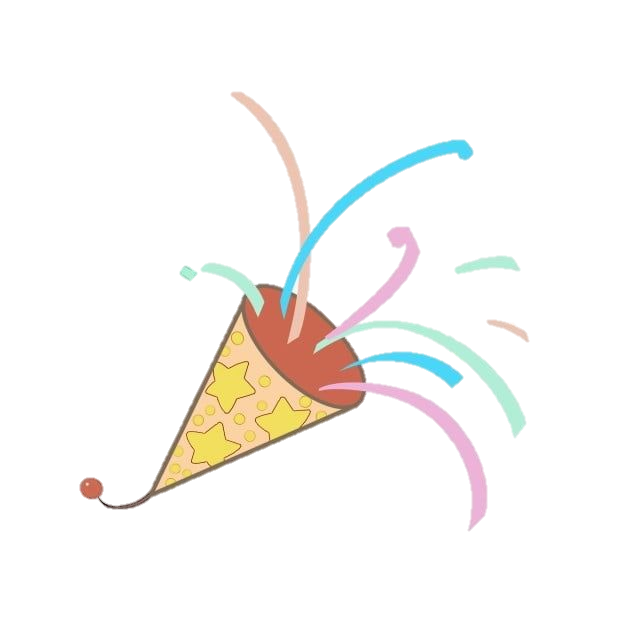 恭  賀
本系邱苡慈同學榮獲110年度
科技部大專生研究計畫補助


研究題目:
可攜帶式檢測平台
在真菌檢測之研究

指導教授:
洪敏勝老師
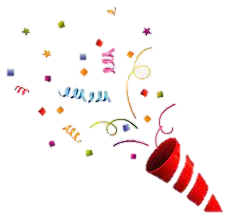 生 物 機 電 工 程 學 系 全 體 師 生 㒰 賀